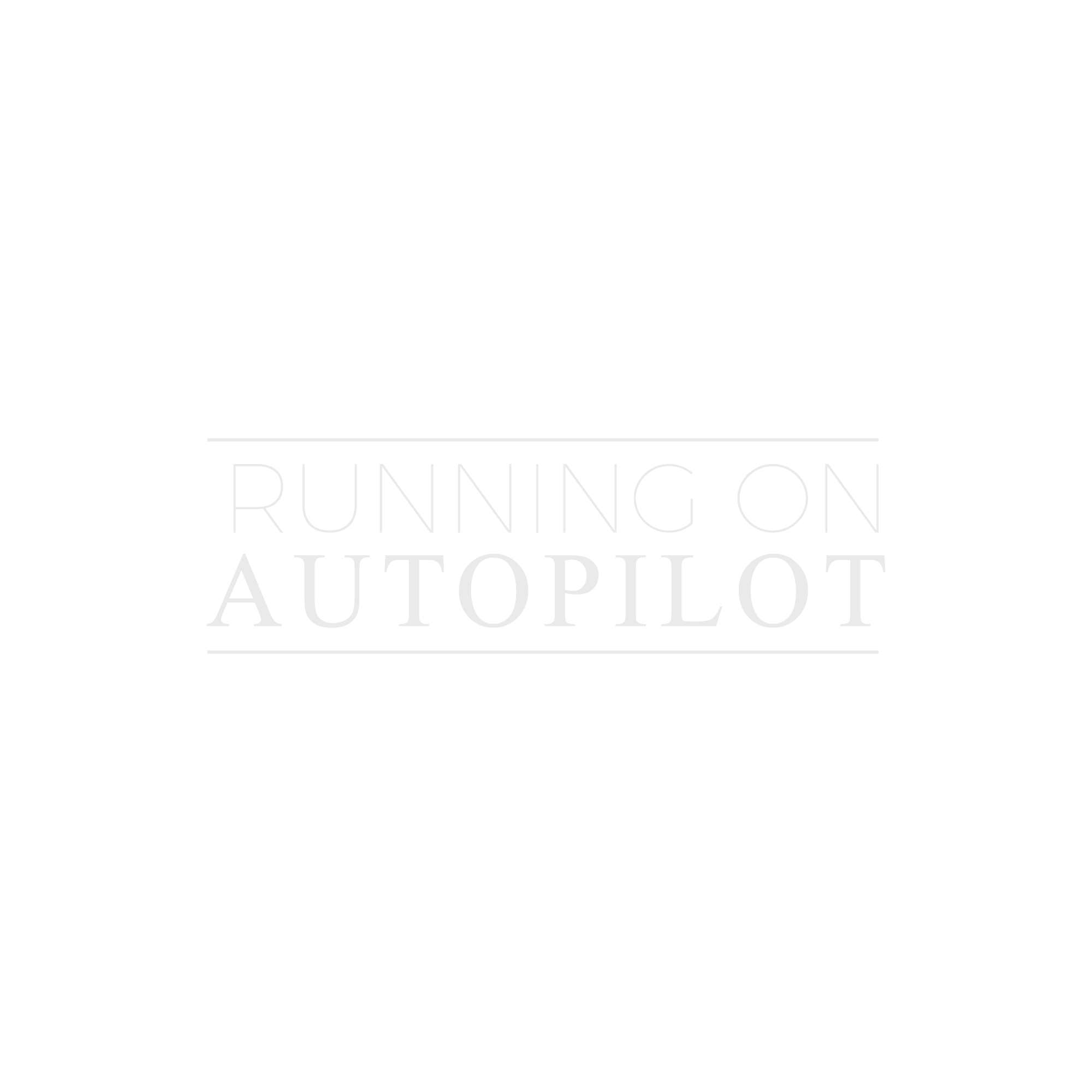 Section 10
Releasing the Need to be Busy & When To Scale
Your self worth is not tied to how busy you are…
What can you now enjoy with your extra found time?
What was your initial vision?
Time with family
Walking away for 2 weeks without constantly worrying
What new project can you take on (that you absolutely love doing and gives you energy) that you didn’t have the bandwidth to pursue beforehand
Can you then systemize that and hand it off?
Running On Autopilot - Section 10 – Release the need to be busy & when to scale
2
[Speaker Notes: Insert a map of your country.]
When to scale
Obvious… but when the business revenue justifies it.
When your first few employees are working like a well oiled machine and there are no longer “emergencies/fires” in their departments
In other words, expand into another job description after the bumps are smoothed out and employee #1 is running on autopilot… then employee #2 is running on autopilot. etc.
Prospecting… can you hire someone and teach them how to fill your pipeline/funnel?
Things you don’t know how to do yourself
Running On Autopilot - Section 10 – Release the need to be busy & when to scale
3
[Speaker Notes: Insert a map of your country.]
What’s next?
Monthly mentoring program
Exclusive group of paying only members who have already been through this training.
Bounce ideas off everyone and get genuine feedback
Learn from what others are doing
Monthly coaching webinars teaching you even more skills and automation
Access to me for questions
Ability to schedule 1-on-1 coaching calls
Running On Autopilot - Section 10 – Release the need to be busy & when to scale
4
[Speaker Notes: Insert a map of your country.]
Free unadvertised Bonus For You!
97% of people won’t make it this far… for multiple reasons.
BUT YOU DID!!!  CONGRATS 
As a reward for your hard work and effort I am giving you 2 months of the monthly mentoring program for free.
This should give you plenty of time to hit me up with questions while your first few employees are coming on board.  
We also can go over an bumps your running into.
Running On Autopilot - Section 10 – Release the need to be busy & when to scale
5
[Speaker Notes: Insert a map of your country.]
You can get it here:
Awesomeoutsourcing.com/monthlymentorship

Email me at michelle@awesomeoutsourcing.com to get your coupon code 
Running On Autopilot - Section 10 – Release the need to be busy & when to scale
6
[Speaker Notes: Insert a map of your country.]
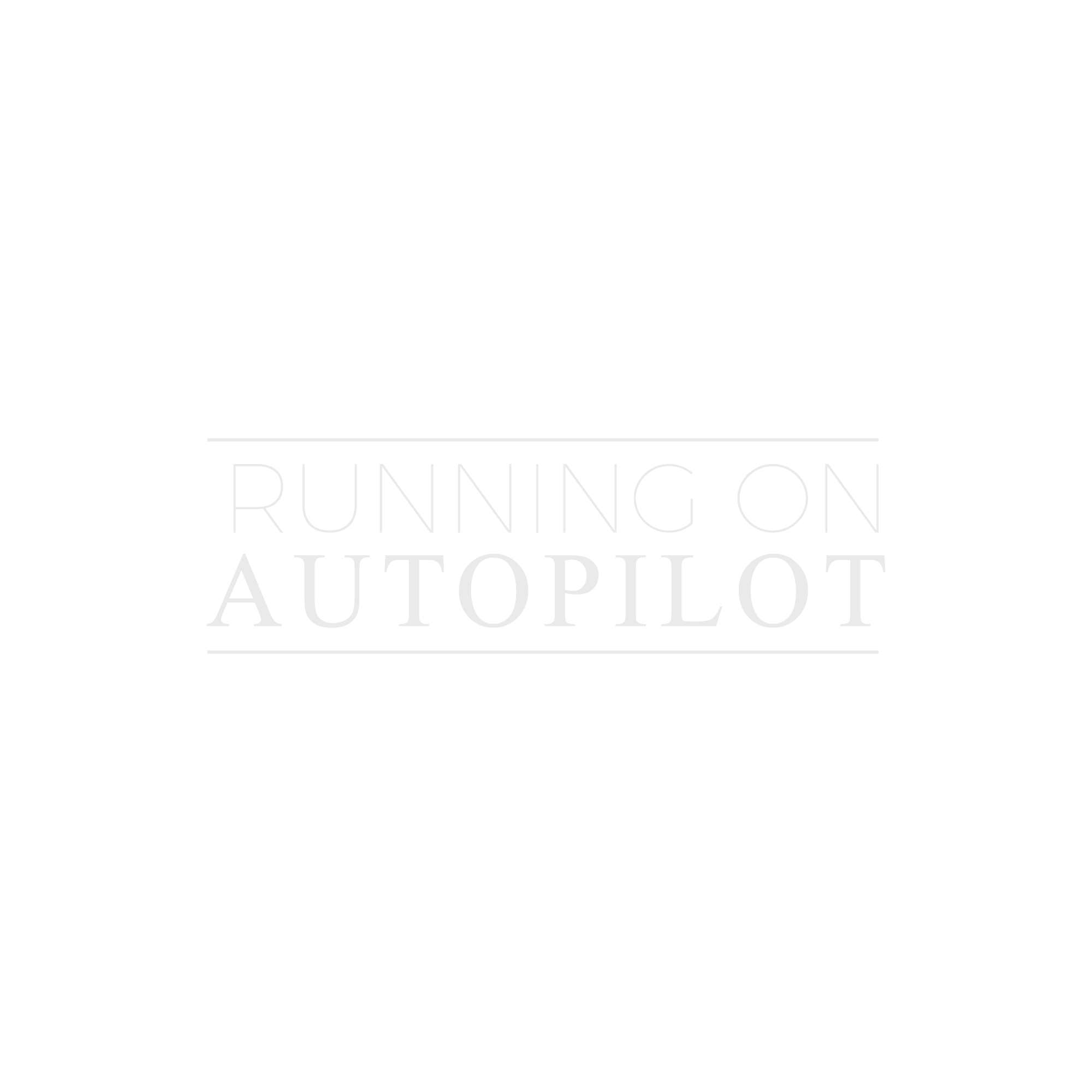 Congrats!  You finished!
You are officially ready to start running your business on autopilot…